Desmistificando os Artrópodes
Aula direcionada para Ensino Fundamental II



Camila Corradi Baruchi
Rebeca Fazzani Contro
Introdução em sala de aula
Projeto Desmistificando os insetos (Amazonas)
Objetivo: unir o conhecimento popular sobre os insetos com as informações produzidas diretamente nas instituições de pesquisa (foco: 6º - 9º ano fundamental)
http://pceamazonas.com.br/desmistificando-os-insetos/

Estação Biologia
http://www.ib.usp.br/estacaobiologia/

Zoológico de insetos (Instituto Biológico)
http://www.biologico.sp.gov.br/noticias.php?id=357
Vídeo TV  Cultura (4’35’’)
https://www.youtube.com/watch?v=mySUfAQiaZQ
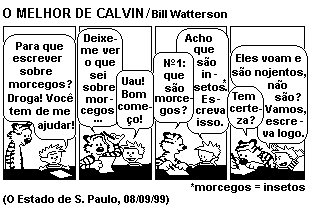 Leitura para professores e alunos
Livro: O mundo secreto dos insetos
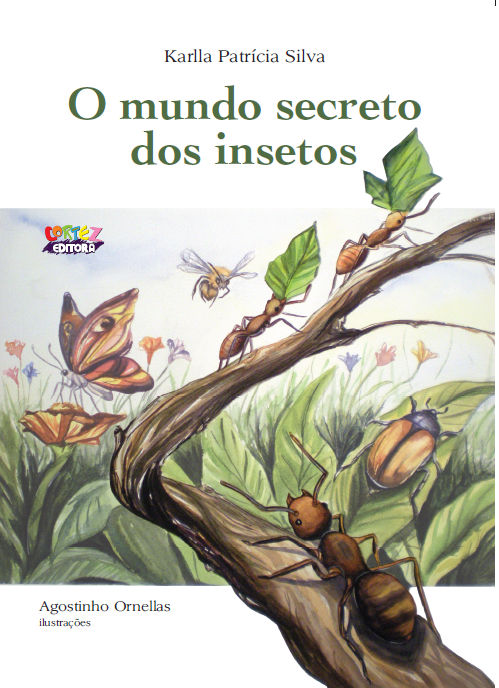 Sinopse: Como é o mundo de um inseto? Quais as dificuldades que enfrenta por ser tão pequeno? Como é a sua convivência com os outros animais? As dúvidas são muitas: será que eles podem ouvir? Será que eles dormem? De onde vem a luz dos vaga-lumes? E como as formigas conseguem andar sempre em trilha?
Autora: Karlla Patrícia
Editora: Cortez
Ano de publicação: 2014
Além de não serem monstros, alguns também cuidam da sua prole
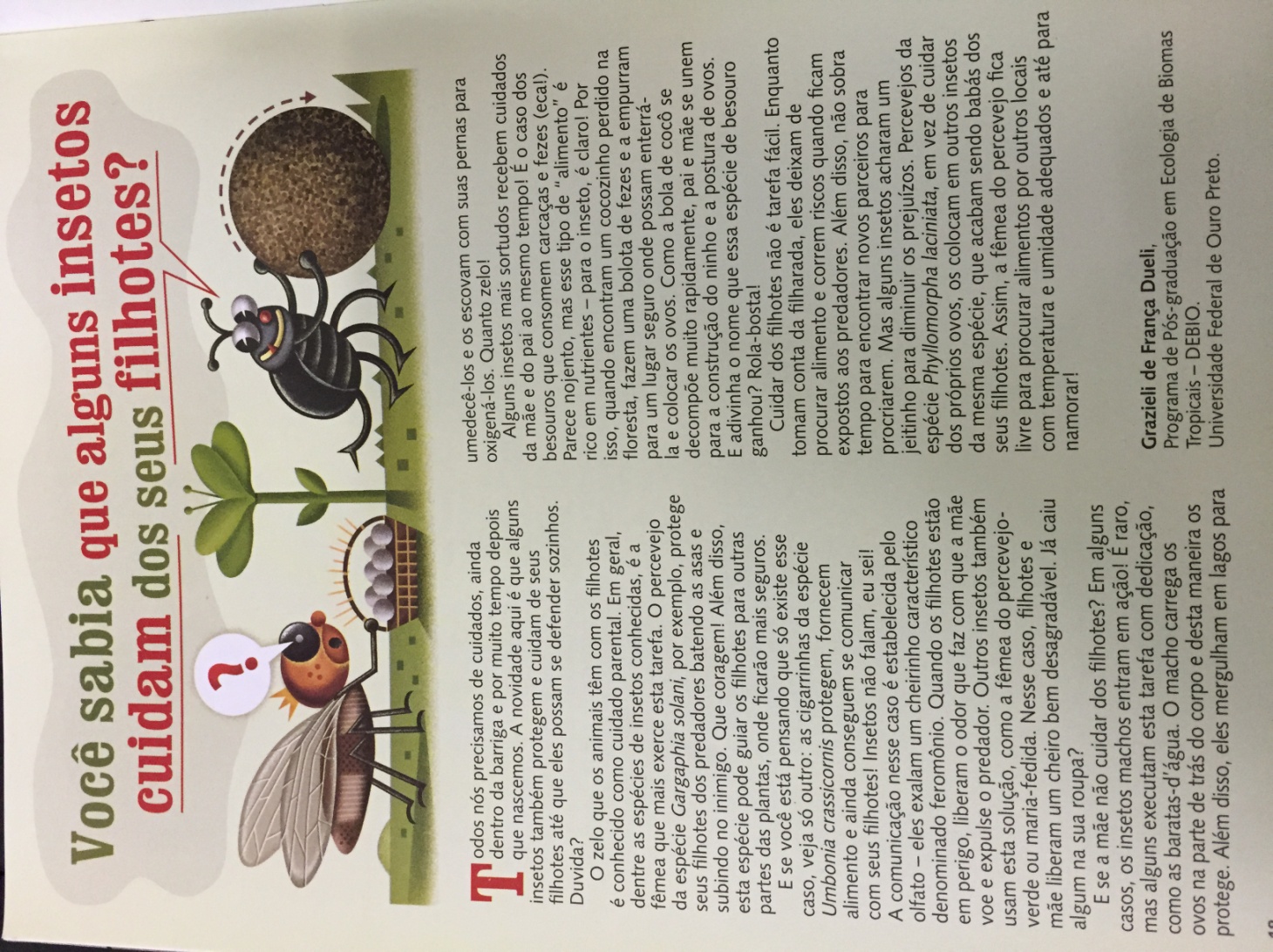 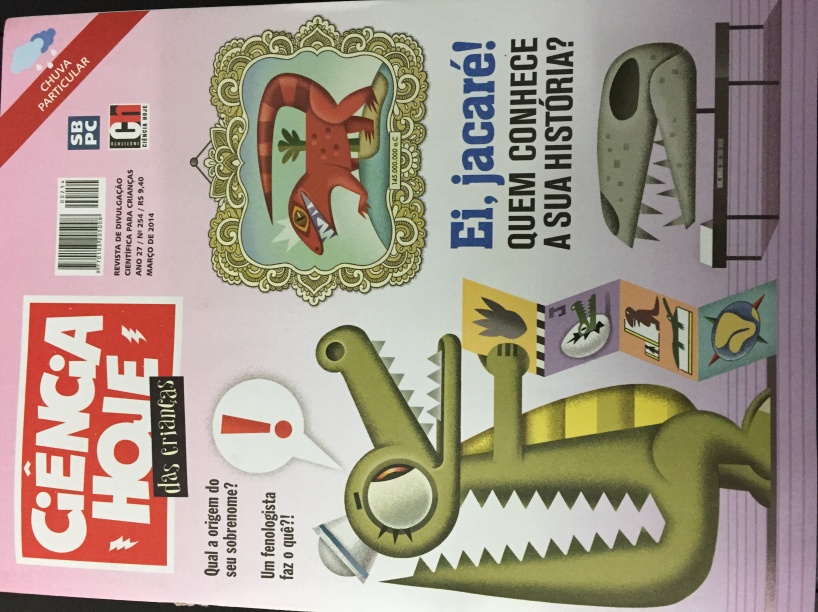 Fonte: Revista Ciência Hoje das crianças
Divulgação científica para crianças
Ano 27/ nº 254 / março 2014
Discussão pós leitura do texto
Momento de participação direcionada e ativa dos alunos

Alguém conhece ou já viu algum desses animais?

Em caso positivo, sabia que eles cuidavam de seus filhotes?

Alguém lembra de algum outro exemplo?

Qual a vantagem/importância desse comportamento?

Muitos não têm esse cuidado. O que será que acontece com seus filhotes?
Mídia sugerida
Tarântula do deserto (1’42’’)
https://www.youtube.com/watch?v=NbbzUsFlD4A

Percevejo (3’28’ – 3’57’’)
https://www.youtube.com/watch?v=oyKvy6eO6sM

Barata d'água (exemplo de macho que carrega os ovos)
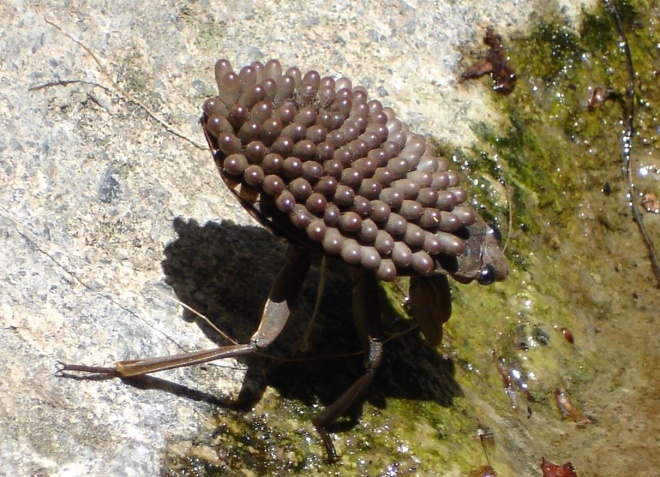